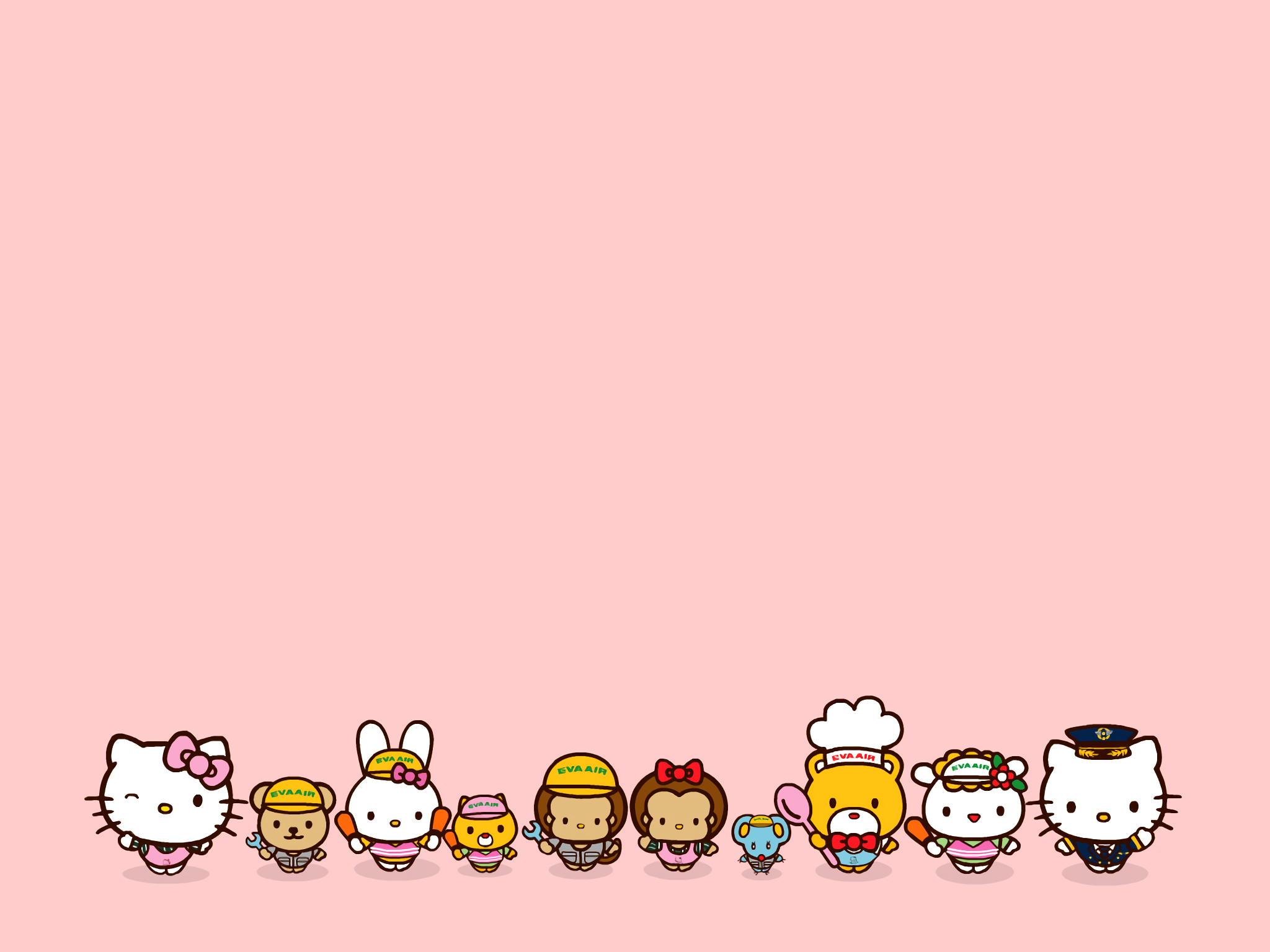 PHÒNG GIÁO DỤC & ĐÀO TẠO LONG BIÊN
TRƯỜNG TIỂU HỌC VIỆT HƯNG
TIẾNG VIỆT   LỚP 1
Bài 21 :  R r  S s
Bài 21: R r   S s
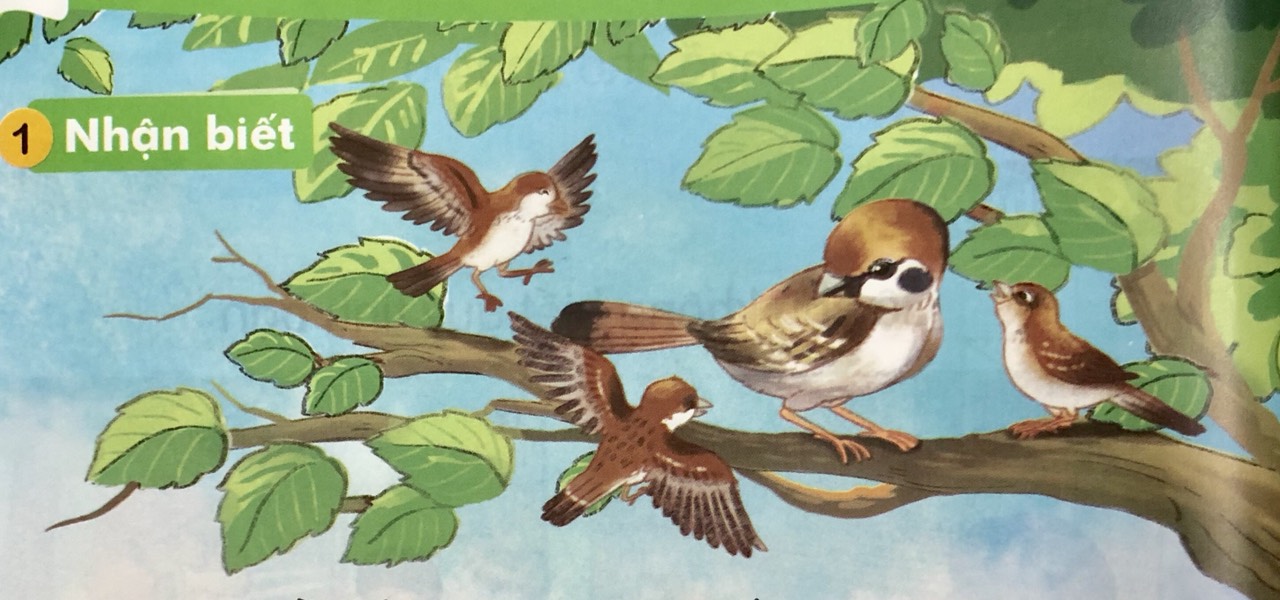 Bầy sẻ non ríu ra ríu rít bên mẹ.
r
r
s
r
r
r
s
r
a
s
e
ra
Sẻ
rạ    rế     rổ    sả     sẽ      sò
s
r
s
r
s
r
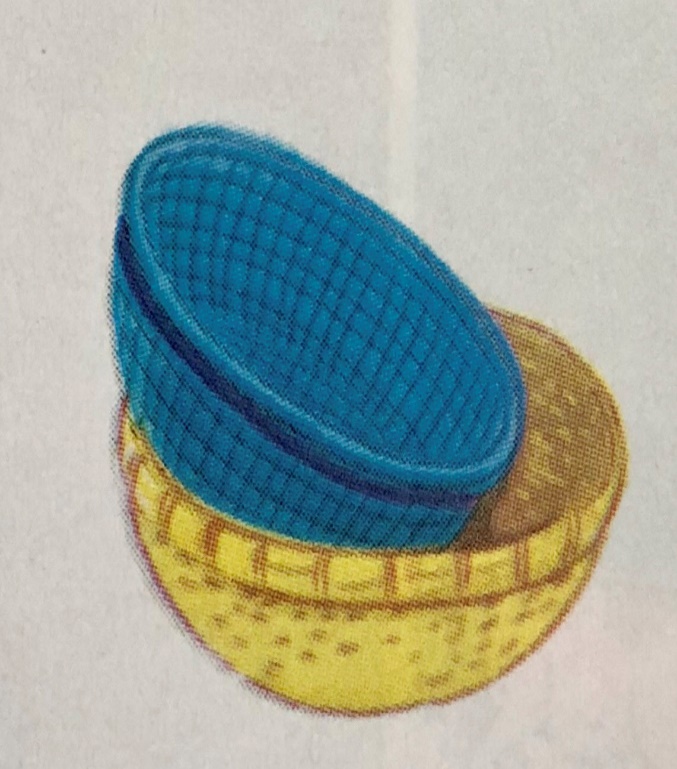 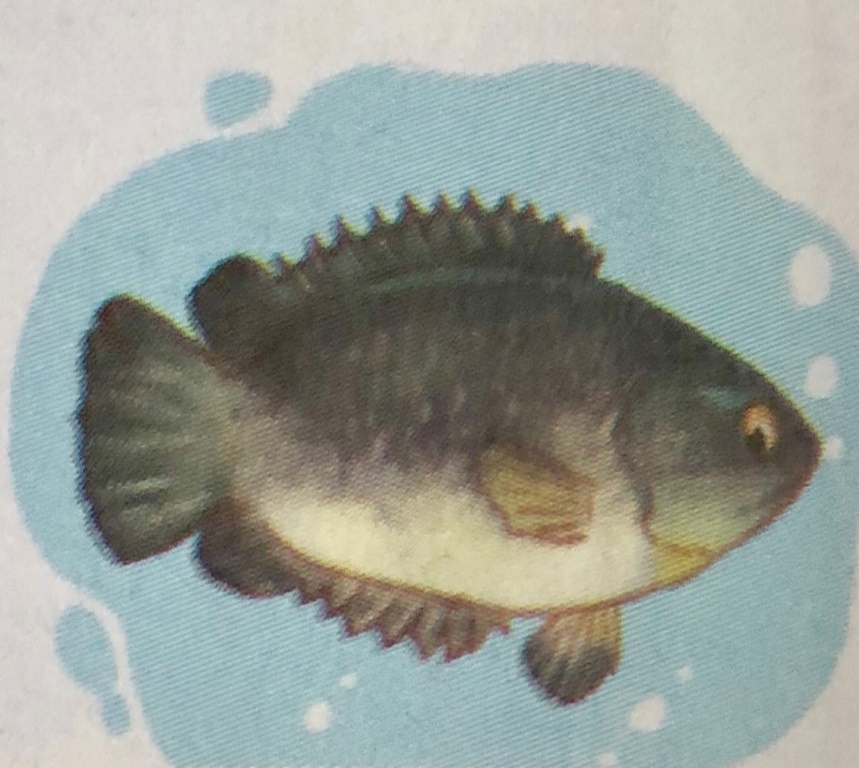 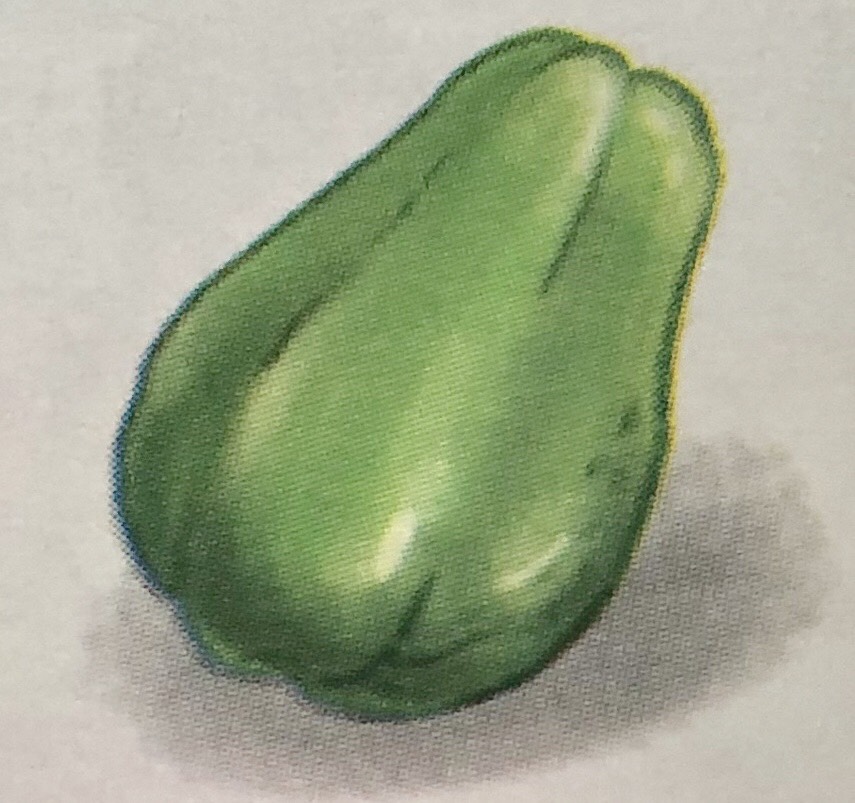 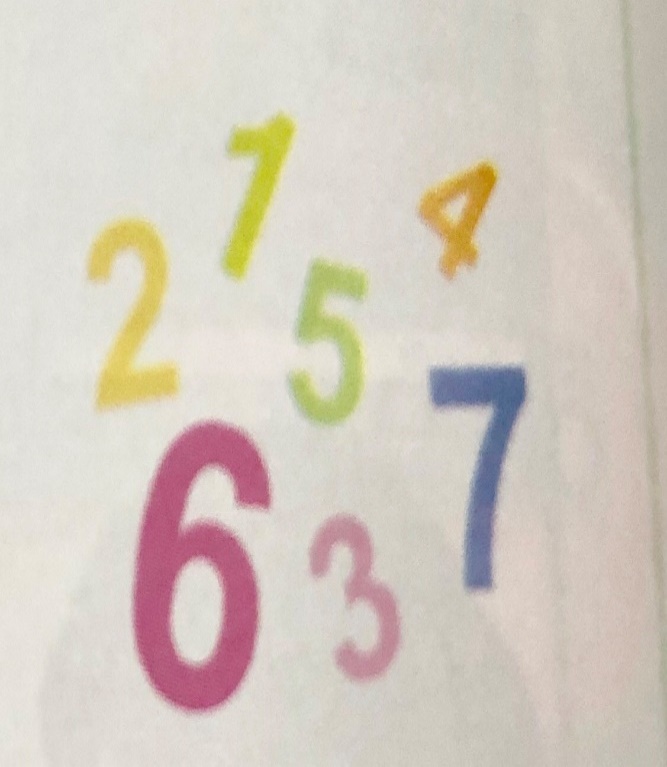 su su
s
s
r
r
rổ rá
cá rô
r
chữ số
s
r
s
a
r
s
e
ra
sẻ
rạ    rế     rổ    sả     sẽ      sò
su su
chữ số
rổ rá
cá rô
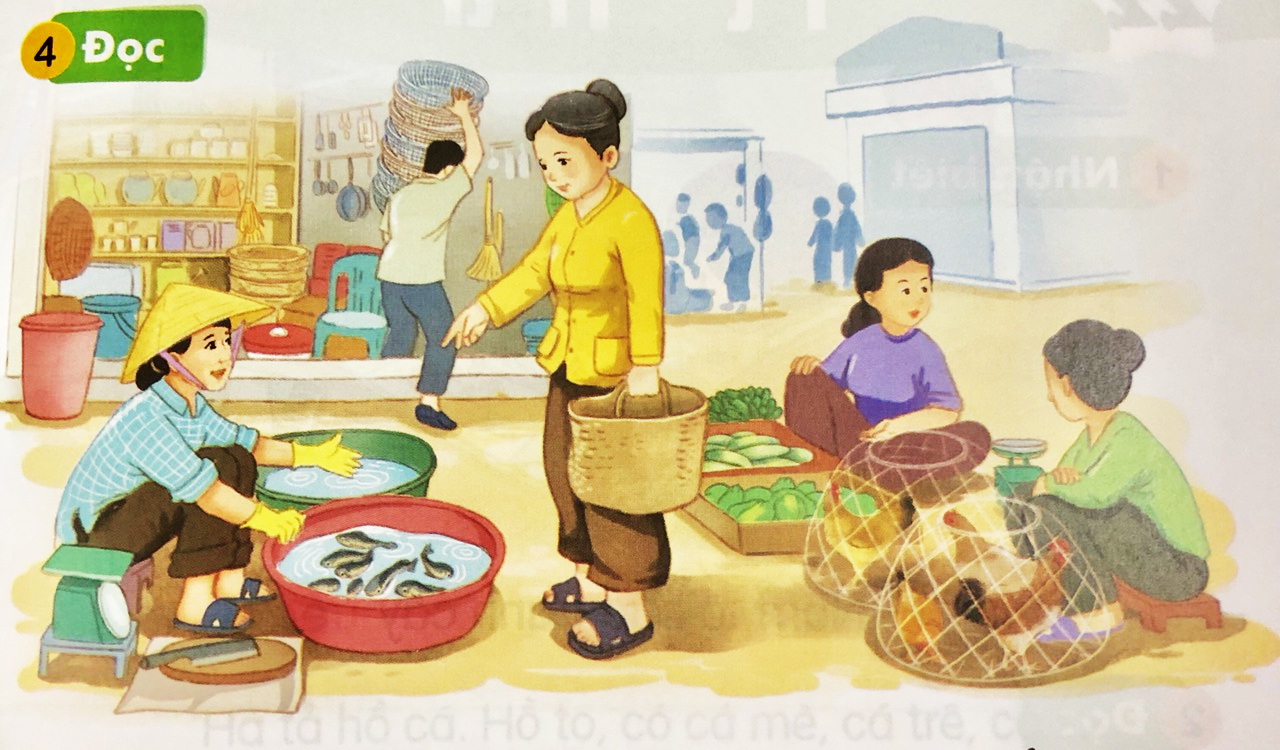 r
Chợ có gà ri, cá rô, su su. Chợ có cả rổ rá.
r
r
s
s
r
Cảm ơn
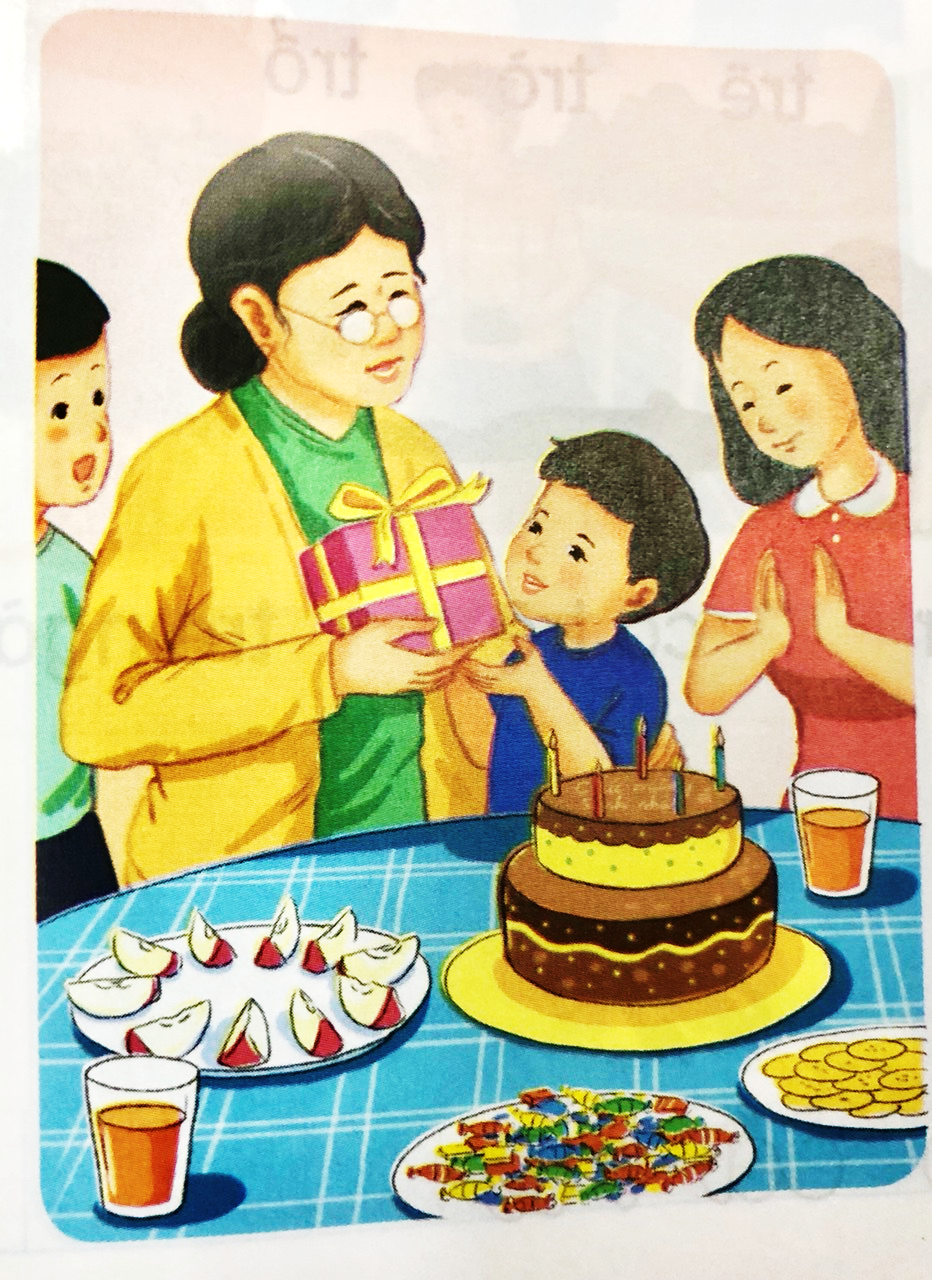 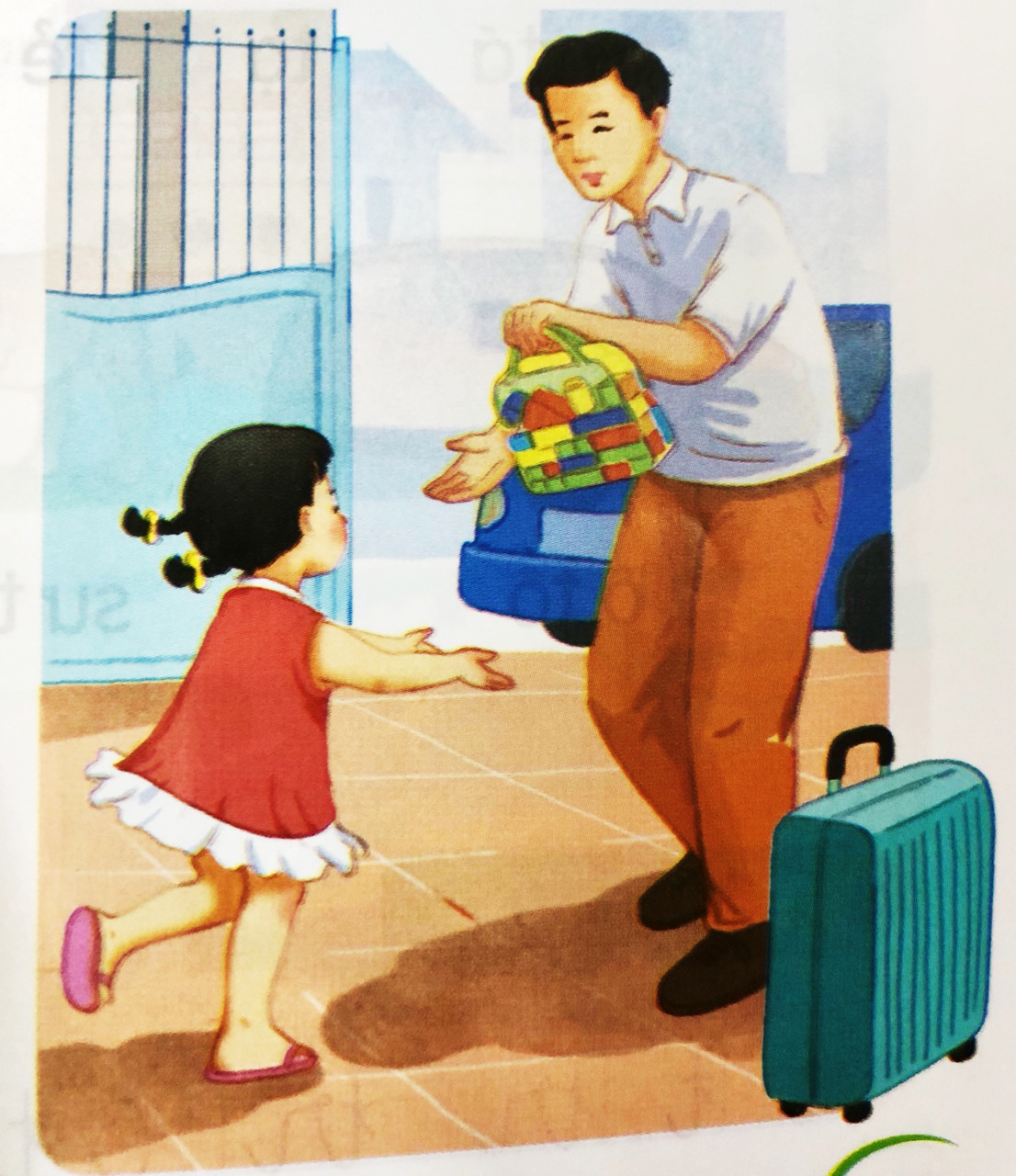